Open Access and Open Learning
Stephen Downes
October 22, 2013
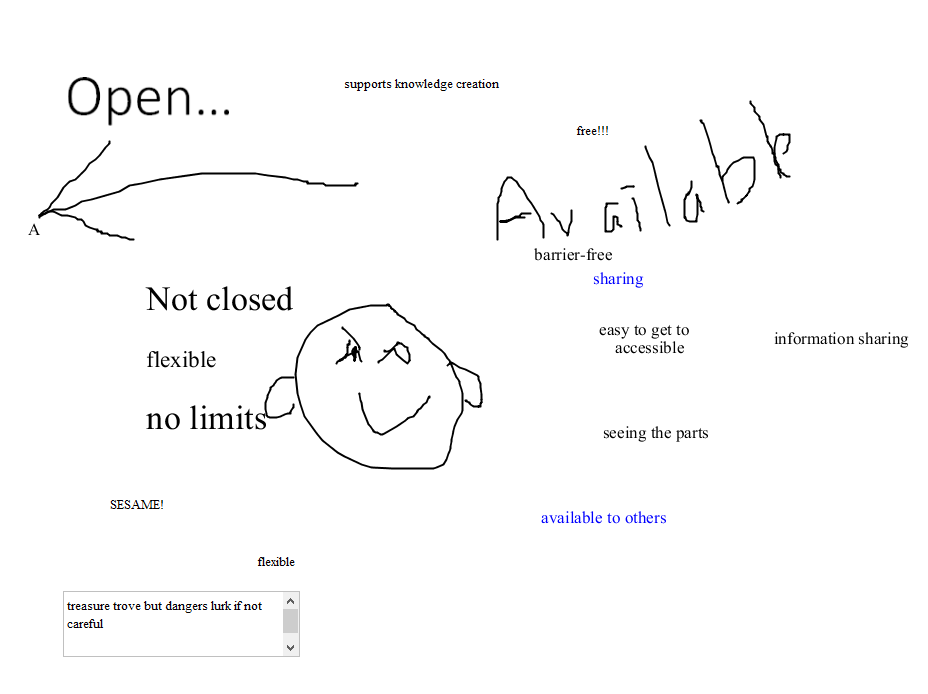 Open…
Open Source – GPL – Stallman’s four freedoms
OERs – UNESCO – “teaching, learning or research materials that are in the public domain or released with an intellectual property license that allows for free use, adaptation, and distribution.”
Open Archives Initiative – “interoperability standards that aim to facilitate the efficient dissemination of e-prints and other electronic content…”
The OERu ‘Logic Model’
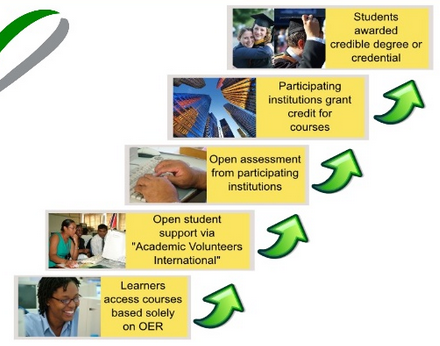 http://www.slideshare.net/mackiwg/oeru2011-11meetinginputs
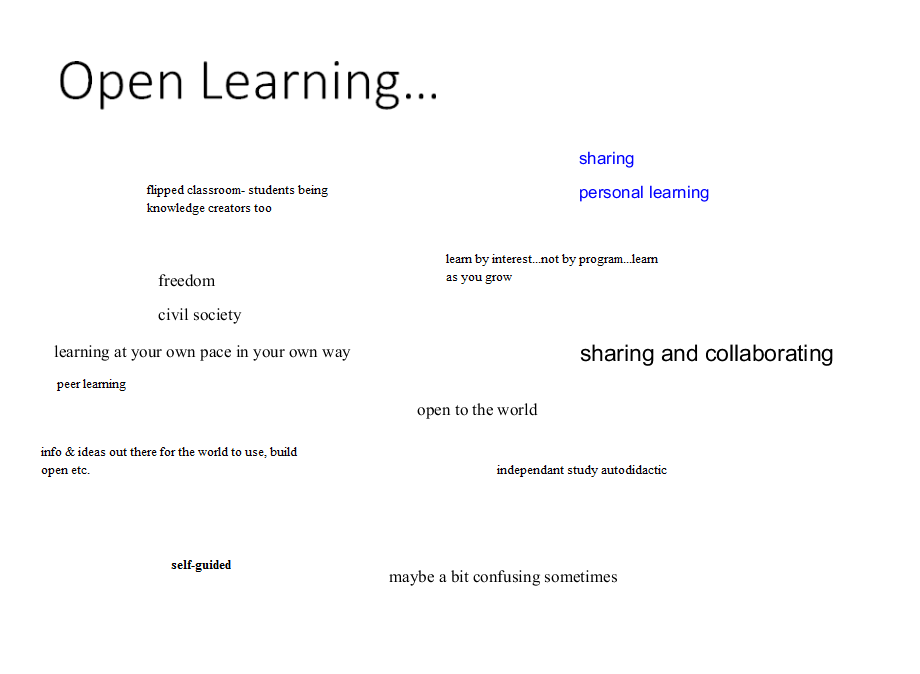 Open Learning…
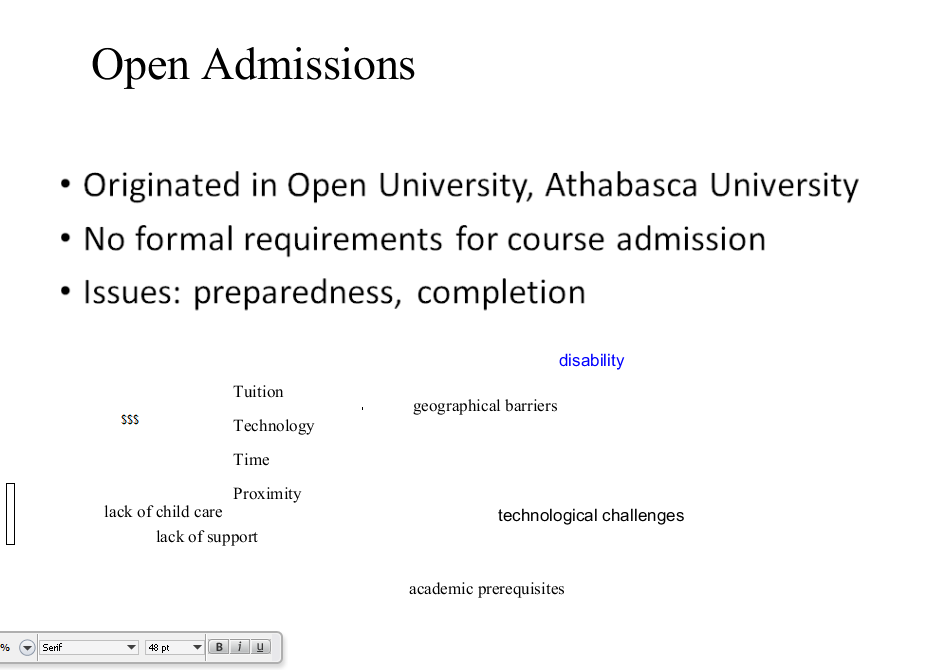 Originated in Open University, Athabasca University
No formal requirements for course admission
Issues: preparedness, completion
Open Content…
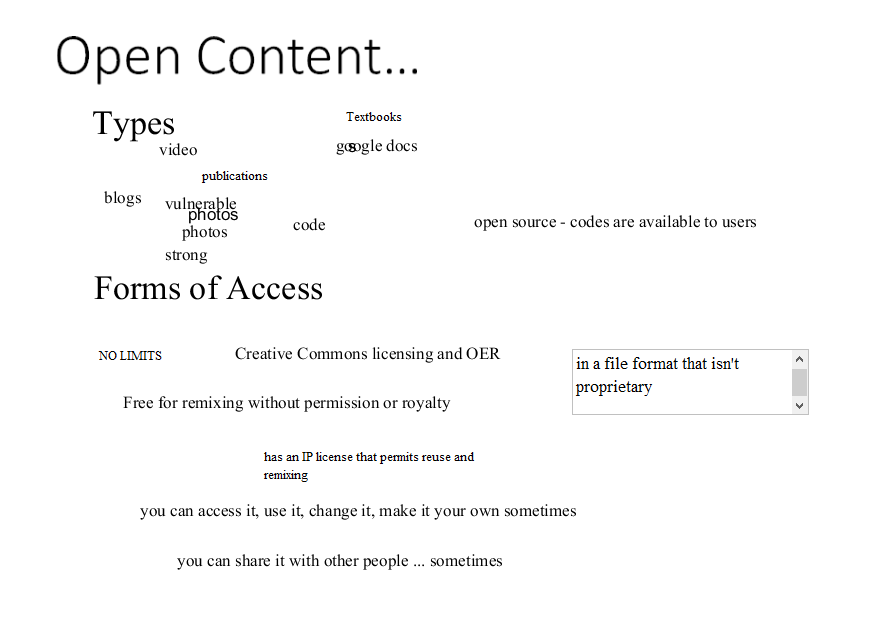 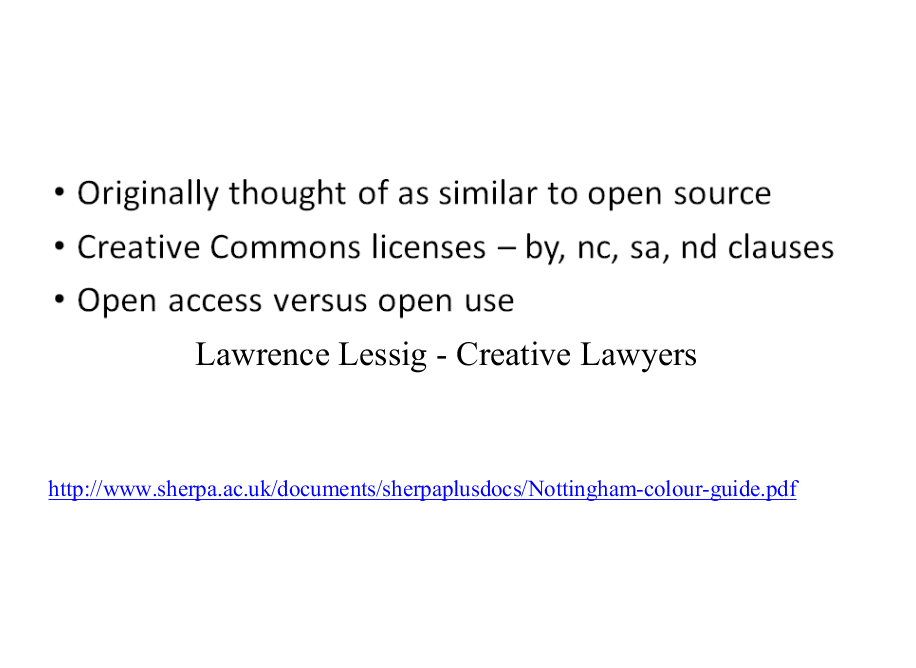 Originally thought of as similar to open source
Creative Commons licenses – by, nc, sa, nd clauses
Open access versus open use
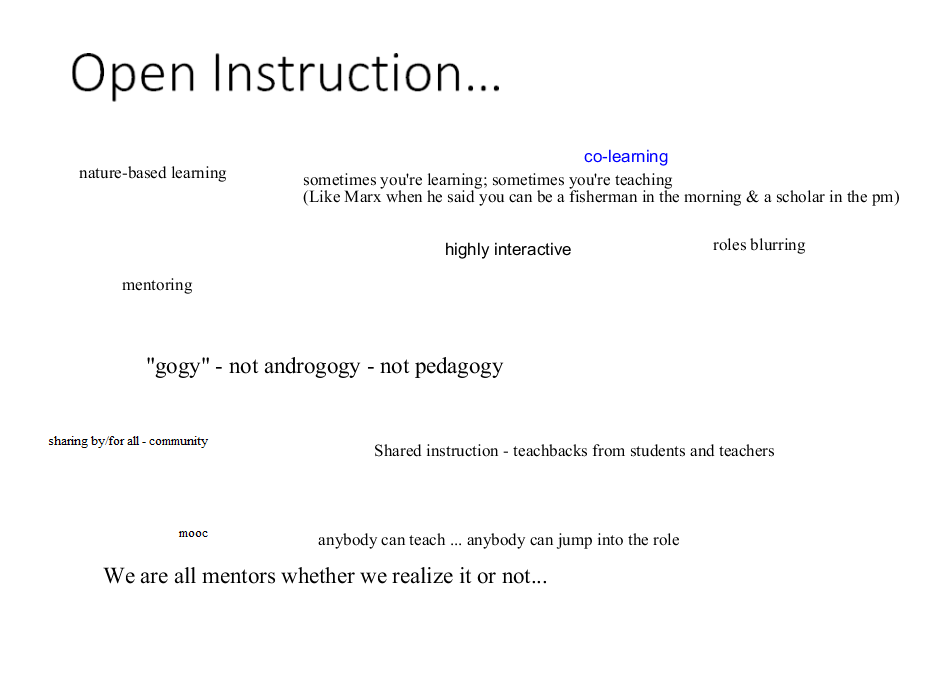 Open Instruction…
Early open instruction – the Couros course, the Wiley Wiki
MOOCs as open instruction
Elements of open instruction:
Resources
Lectures
Activities and projects
Open Design…
‘Learning Design’ = the organization and structure of a course – eg., IMS LD
Open design – enabling participants to create their own organization and structure
Example: touring a city vs being taken on a tour
The course as ‘environment’ rather than ‘book’
Open design in MOOCs
Open Assessment
What is assessment?
The paucity of ‘learning contracts’
Assessment - criteria and metrics
Content based – formal learning
Task based – informal learning
“You decide what counts as success”
Open Credentials
The argument for closed credentials
Badges?
‘You are what you do’
Privacy and security considerations
Stephen Downes
http://www.downes.ca